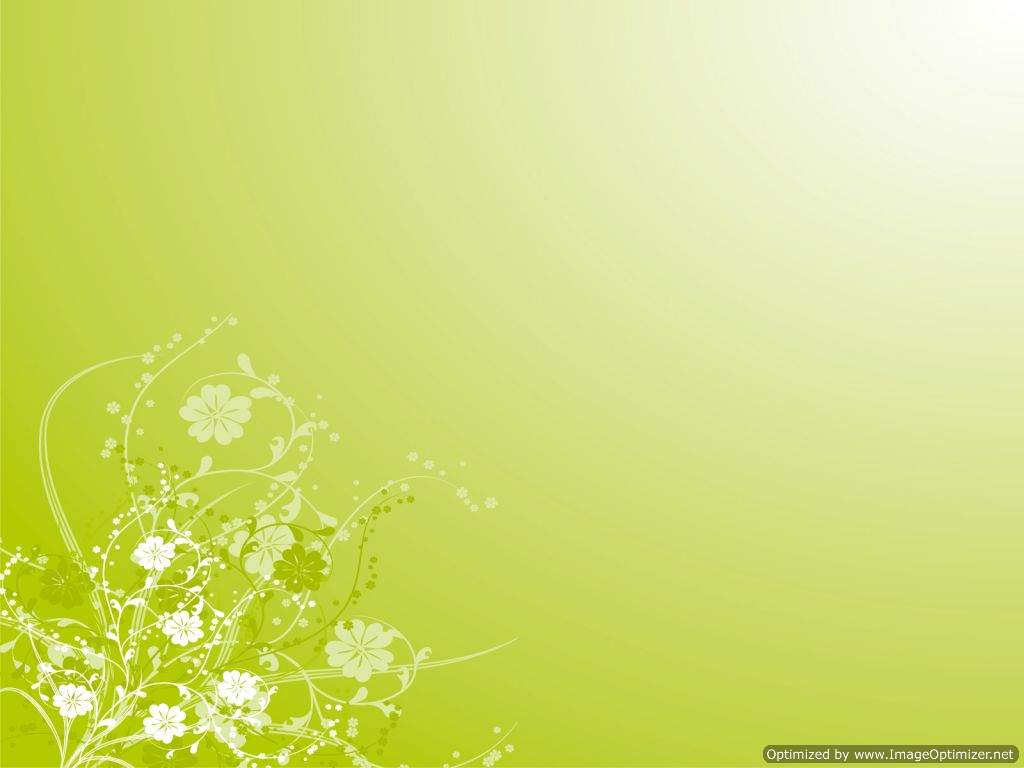 أُحِبُّ العَرَبِيّة وَأتَعَلَّمُهَا
الصّف السّابع
الوحدة الأولى (كتاب 5)
«في المطار»
في المطار
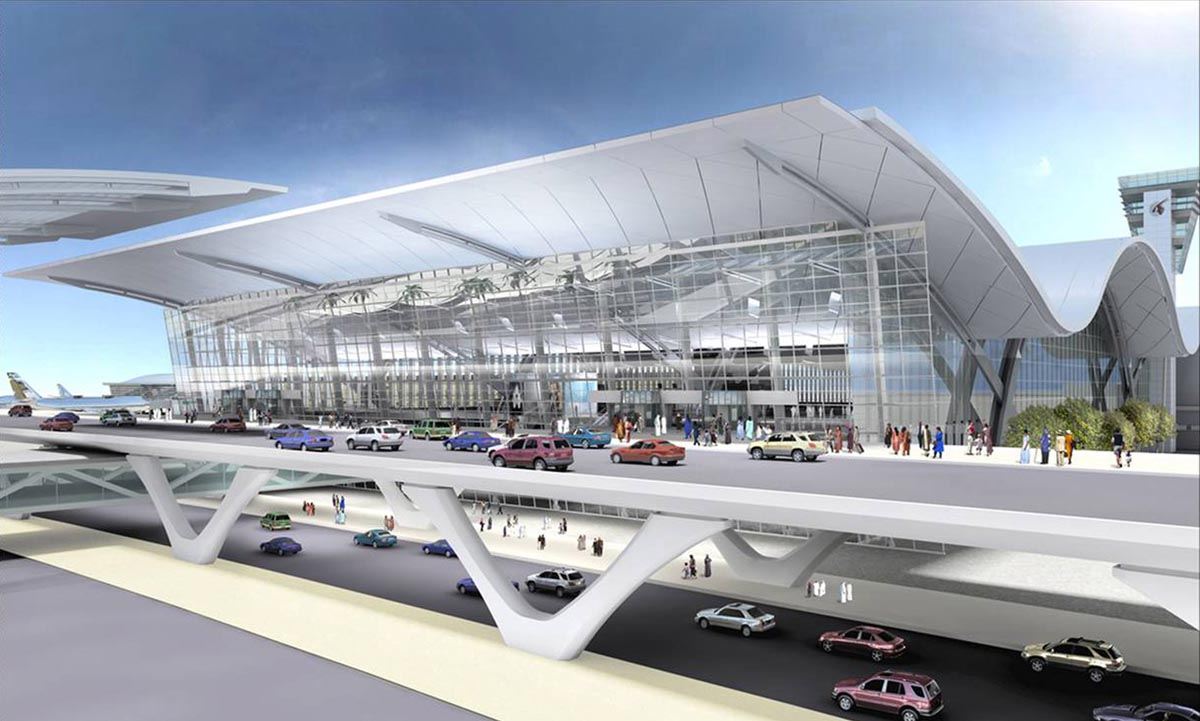 يتوقع منك في نهاية الدرس:
1- الاستماع إلى الحوار.
2- التعرف على الفكرة الرئيسة في الحوار.
3- التعرف على أهم المفردات في الحوار.
4- حل الأنشطة والتدريبات حلاً صحيحاً.
الحِوَار
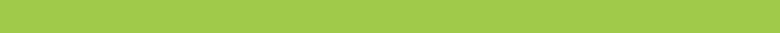 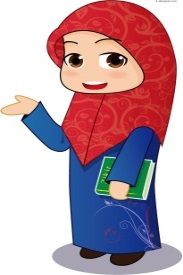 اِفْتَحْ كتاب التّلميذ
صـ 8
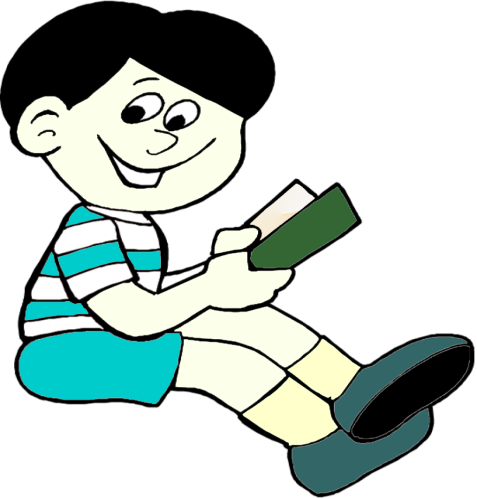 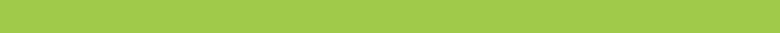 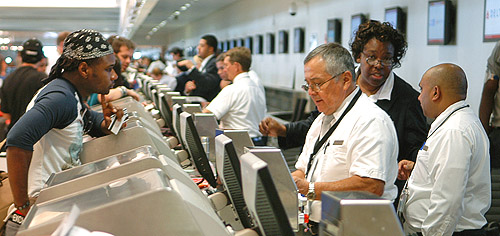 في مكتب الحجز
المُسافر: أريدُ أنْ أحجِزَ لمدينَةِ بَرلين بألمانيا.
المُوظّف: هنَاكَ رِحْلَةٌ يومَ السّبْتِ.
المُسافر: اِحْجِزْ لِي مكانًا مِن فضلك.
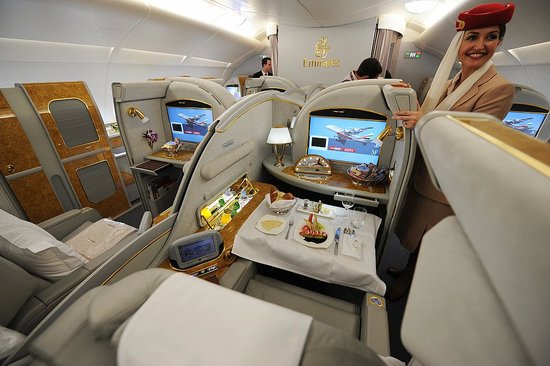 المُسافر: اِحْجِزْ لِي مكانًا مِن فضلك.
المُوظّف: أبِالدَّرَجَةِ الأولى أمِ السِّياحِيّة؟.
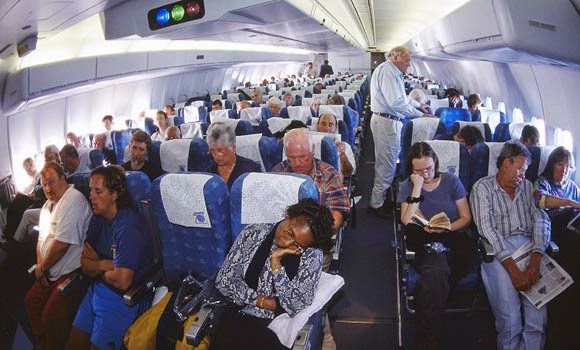 المُوظّف: أمِ السِّياحِيّة؟
المُسافر: بِالدَّرَجِة  السِّياحِيّة.
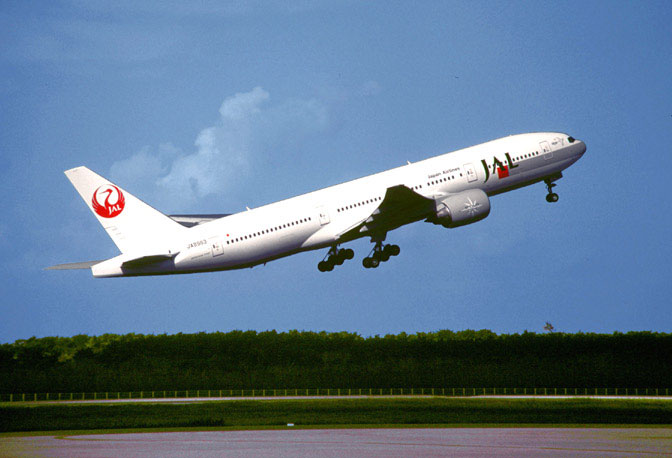 المُسافر : مَتَى تُقْلِعُ الطّائِرَة؟
المُوظّف : على العاشِرَةِ صَباحًا
المُسافِر: شُكْرًا.
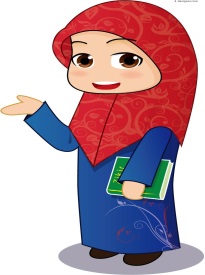 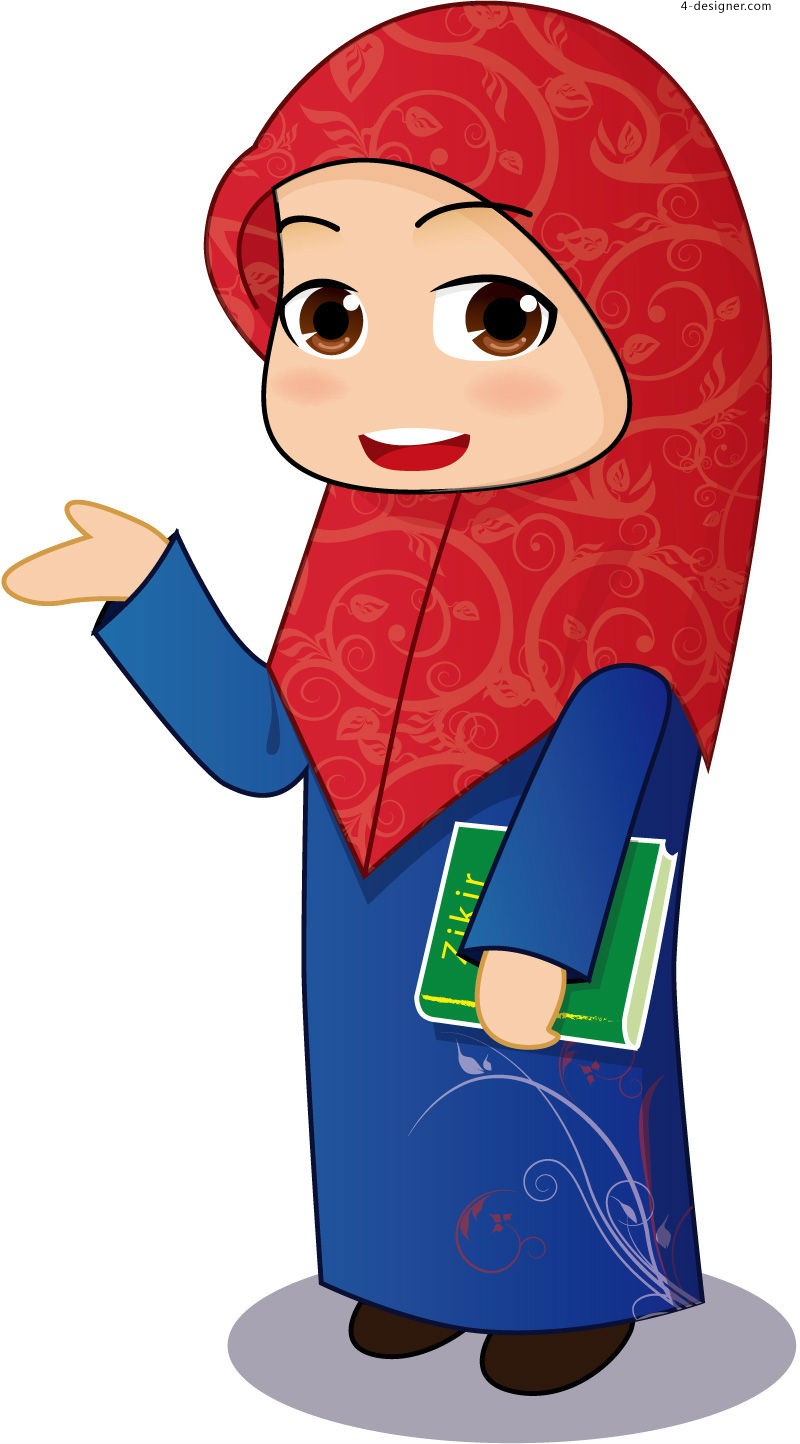 المعلمة:
إلى أيْنَ سَيُسَافِرُ الرَّجُلُ؟ بِأَيَّةِ دَرَجَةٍ؟
مَتَى يَصِلُ إلى هُناكَ؟
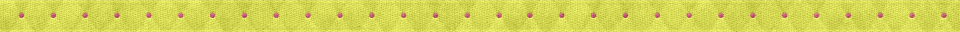 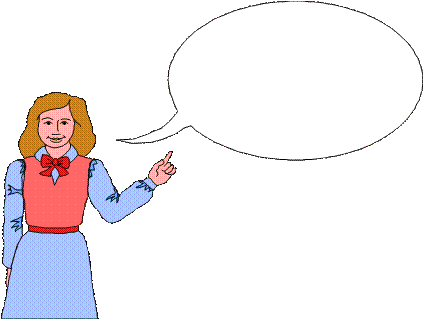 استمتعن بالمقطع التالي
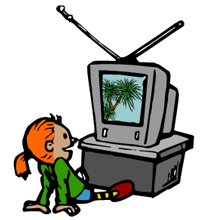 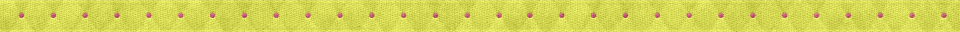 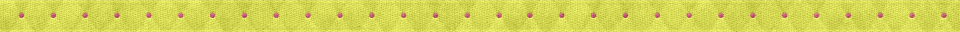 https://www.youtube.com/watch?v=eQ4mZgAb_BU
https://www.youtube.com/watch?v=YizdCXQuTeI
https://www.youtube.com/watch?v=_cpIpi27UZ4
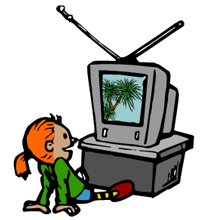 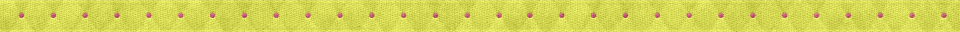 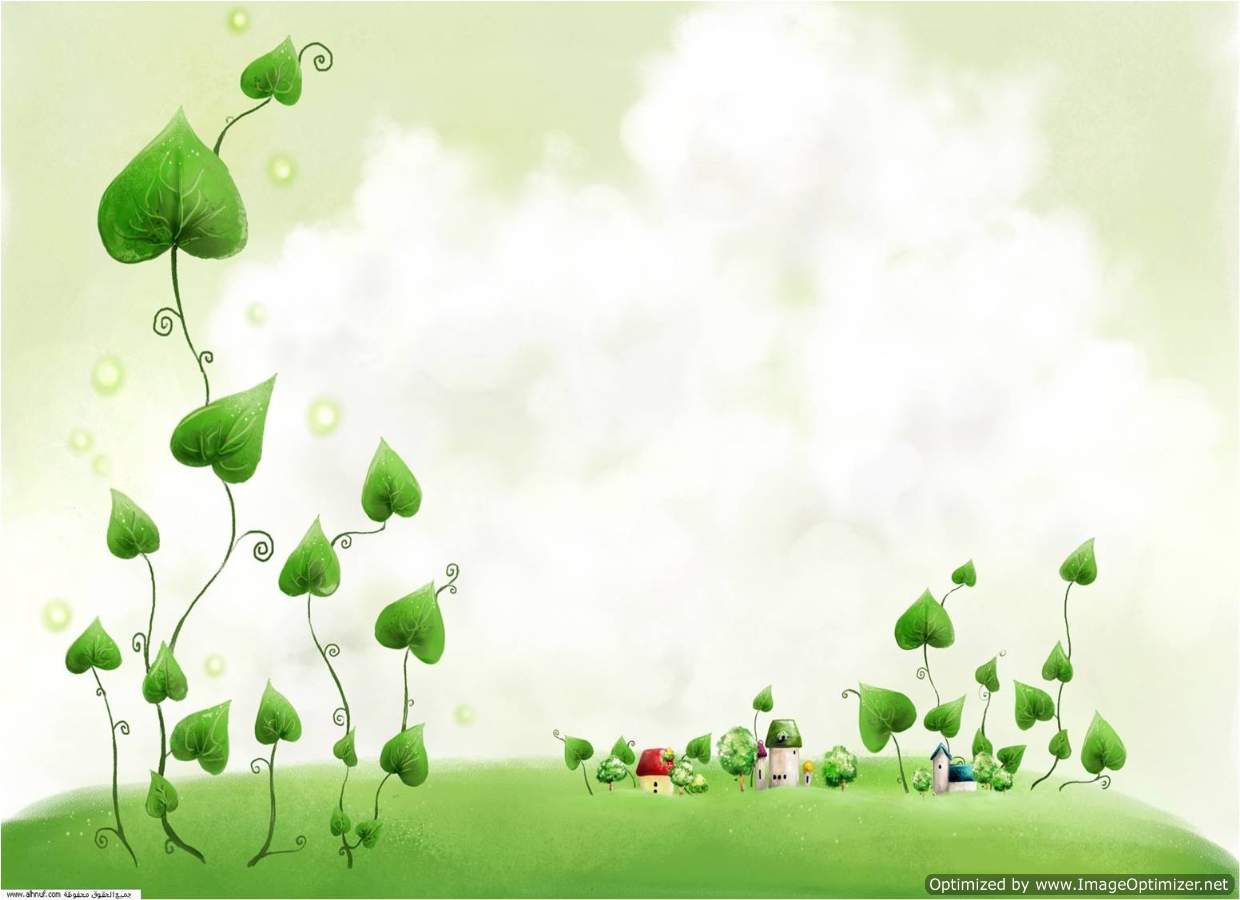 الكائنات البحرية
«لا تُؤجِّلْ عَمَلَ اليومِ إلى الغَدِ»
”نعيمة مصطفى”